Parables
A parable is "a short, simple story designed to communicate a spiritual truth, religious principle, or moral lesson; a figure of speech in which truth is illustrated by a comparison or example drawn from everyday experiences" (Nelson's New Illustrated Bible Dictionary, [Thomas Nelson Inc. Nashville, TN, 1995] p. 943).

A parable is sometimes defined as "an earthly story with a heavenly meaning" (And Jesus Said, William Barclay, [The Westminster Press, Philadelphia, PA, 1970], p. 12).
The Context
Luke 15.1-2

He claims to be God and He sits with the sinners? Luke 5.29-32

The three parables picture the “joy in heaven” over each “sinner who repents.”
The Context
The lost sheep: Luke 15.3-7

The lost coin: Luke 15.8-10
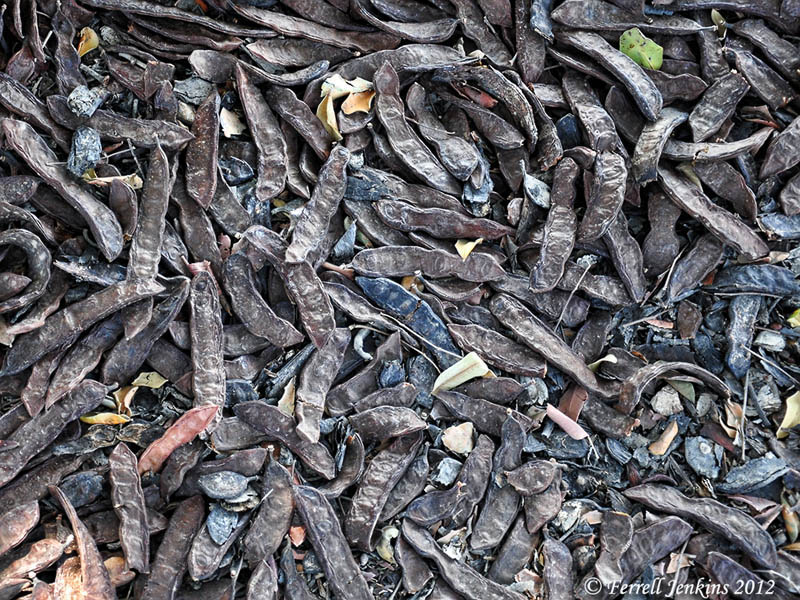 The Lost Boy
The wasteful son represents the sinners who were repenting.

Dissatisfaction
Demand
Departure
Realization: 1 John 2.15-17; Heb. 11.24-26; James 4.4
Repentance: James 4.6-10
Return
Restoration
Rejoicing
The Father
The father represents God: vv.20-24

God will remit and reward: 2 Peter 3.9; 1 John 1.9; John 3.16￼; Rom. 5

God has proven it: I Cor. 6.9-11; 15.9; Gal. 1.13; Phil. 3.6; 1 Tim. 1.12-17
The Older Brother
The older brother represents the Pharisees and scribes: vv. 25-32

The older brother was self-righteous: Luke 18.10-14

The older brother was self-centered: Phil. 2.1-4

The older brother was selfish: 1 John 3.17